Status of test kit27 October 2015
J. J. John
with help from many colleagues
CHESS-1 motherboard – build status
Assembled as planned:
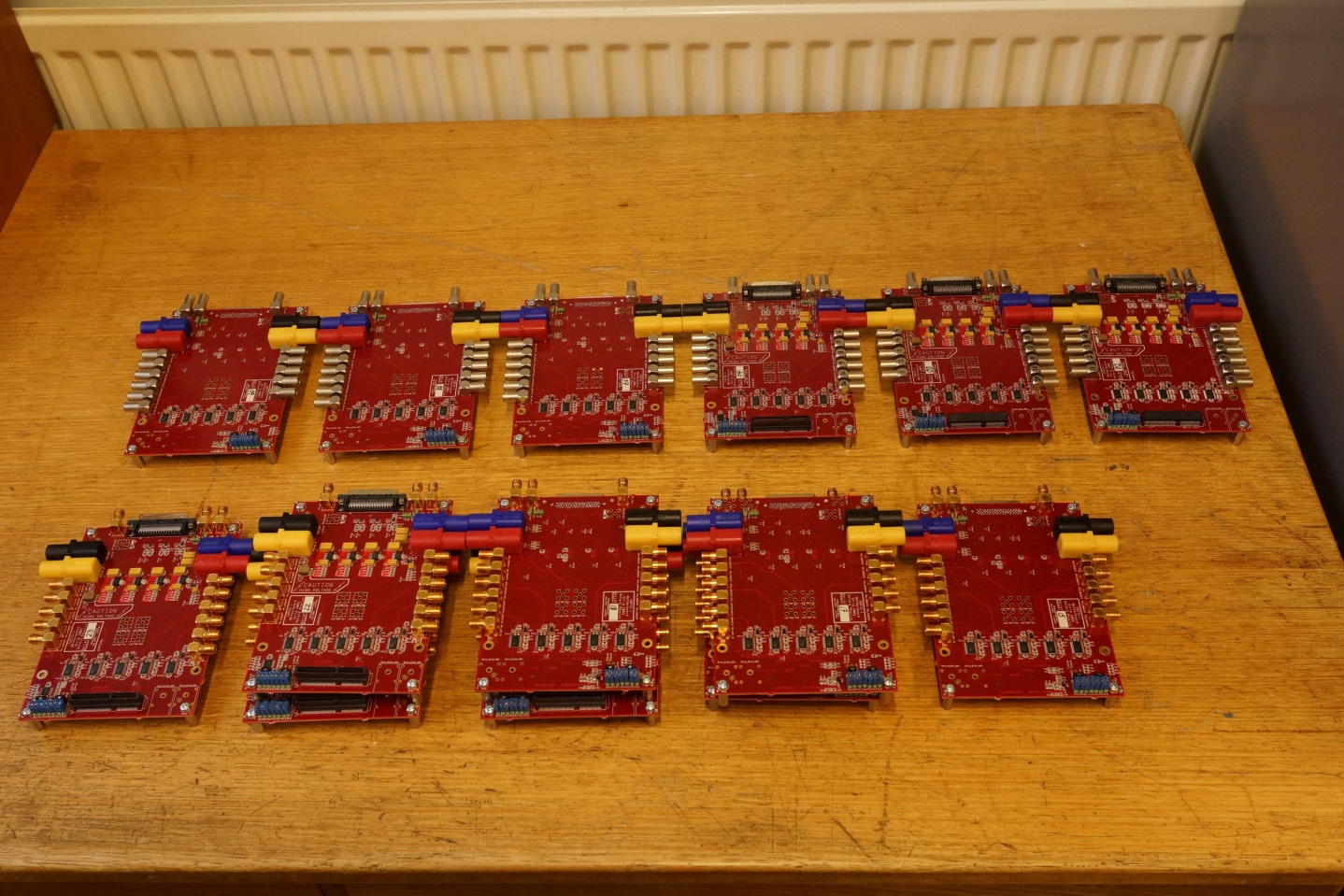 2
CHESS-1 motherboard – testing status
Firmware and software are functional and complete for control of the boards (signal switches and bias DAC). Thank you to Luigi and Matt.
Currently testing each motherboard. 
Mid-way through – testing switches now.
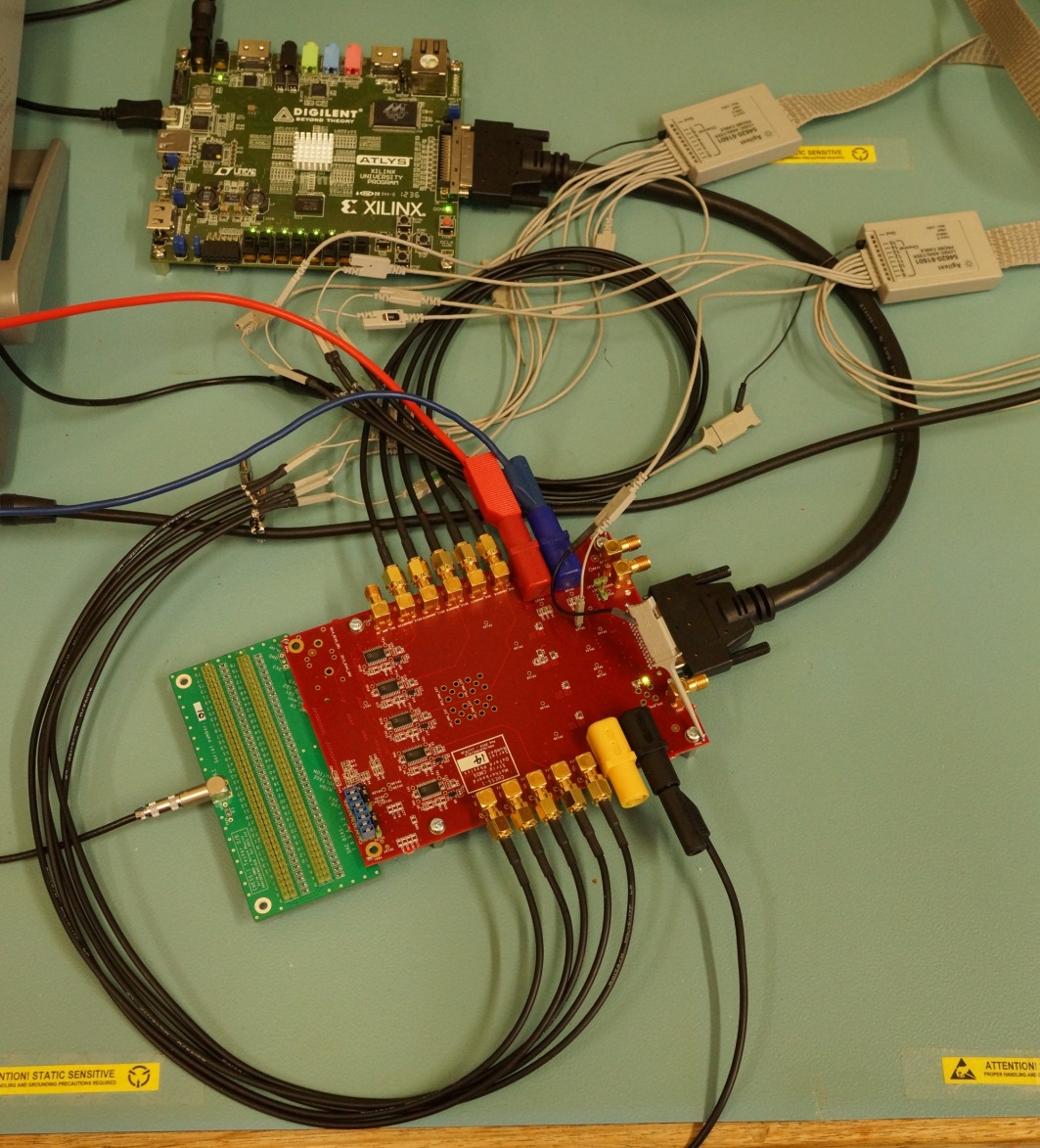 Test procedure:
Test regulators (6)
Test DACs (7 channels)
all off, 3.3V, 3V, 0.5V, plus individual settings. 
Test switches (79 channels)
no channels shorted
test each channel with a test signal, 10 outputs in parallel
Will complete and ship this week – will need help from RAL (Jens!)
3
3
Status of other hardware
AMS-CHESS-1 Daughterboard
Towards irradiation campaign at Proton Synchrotron (PS) at CERN, have bonded:
5 AMS-CHESS-1 daughterboards with cut-out for edge TCT
4 standard AMS-CHESS-1 daughterboards 




Tester Daughterboards
Received back and used to test switches of CHESS-1 motherboards.
I will include one per institute in the motherboard shipment, to help get started with the motherboards.
TJ-CHESS-1 Daughterboards
Need to prepare bonding diagram for PonP daughterboards next
4